Человек.
«Обувь. Виды обуви».
Аракелян Гоар Спартаковна.
Государственное бюджетное учреждение  Калининградской области общеобразовательная организация для обучающихся, воспитанников с ограниченными возможностями здоровья 
 «Школа – интернат № 1»
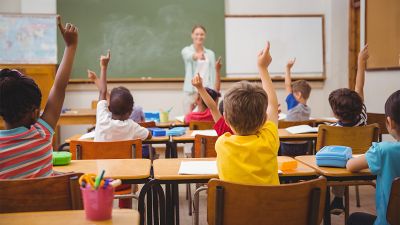 Проверь-ка, дружок,
Ты готов начать урок?
Все ль на месте, 
Все ль в порядке:
Учебник, ручка и тетрадка?
Загадки
1) Лужи, грязь нам не враги
Коль наденешь… (сапоги)
 
2) Истоптал я все тропинки
На шнурках мои… (ботинки)
 
3) Дома дети лапочки
Носят только … (тапочки)
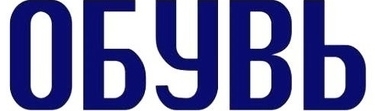 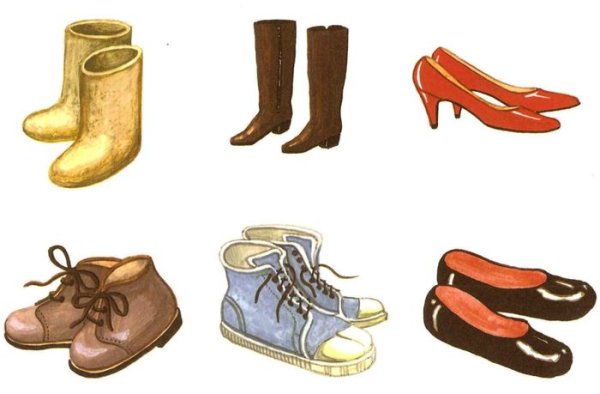 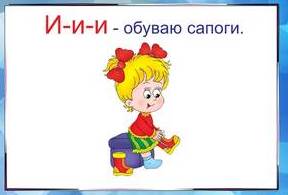 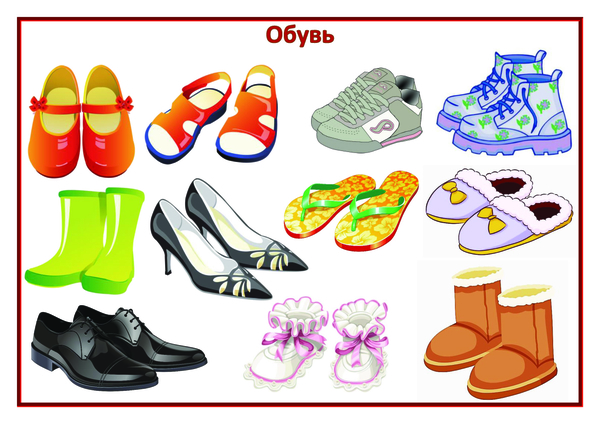 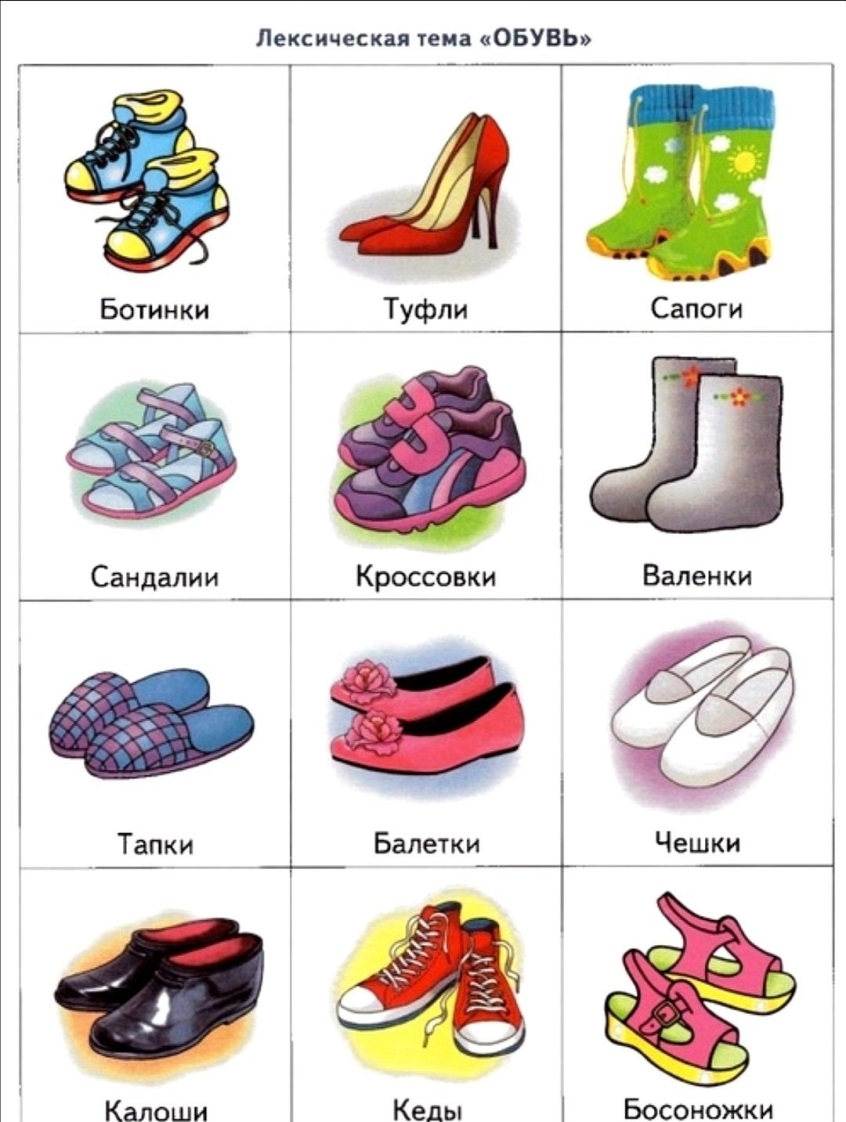 Физкультминутка
Пальчиковая гимнастика
Нарядили ножки в новые сапожки, (Выставляем носочки поочерёдно)
Вы шагайте, ножки, прямо по дорожке. (Ходьба на месте)
Вы шагайте, топайте, по лужам не шлепайте, (Топот на месте)
В грязь не заходите, сапожки не рвите. (Прыжки на месте)
Раз, два, три, четыре, пять Будем обувь считать:Раз – туфли, Ребенок загибает пальцы на руке.Два – сапожки,Три ботинки,Четыре – босоножкиИ, конечно, тапки – пять.Ножкам надо отдыхать.
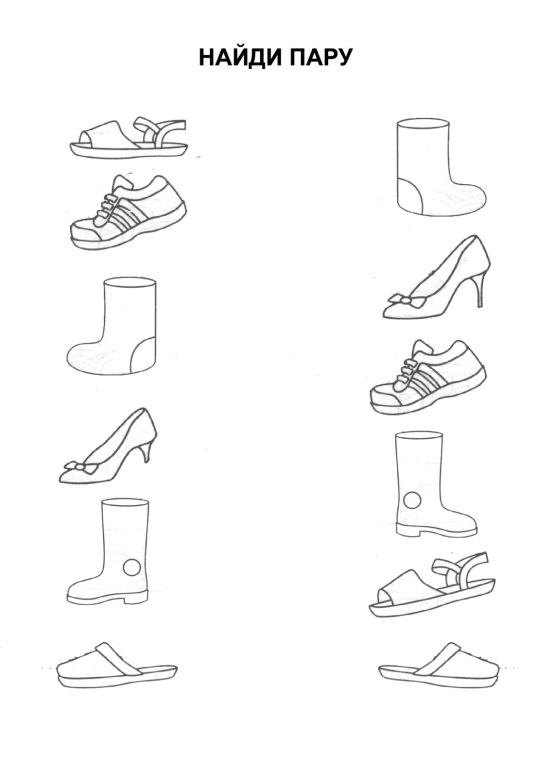 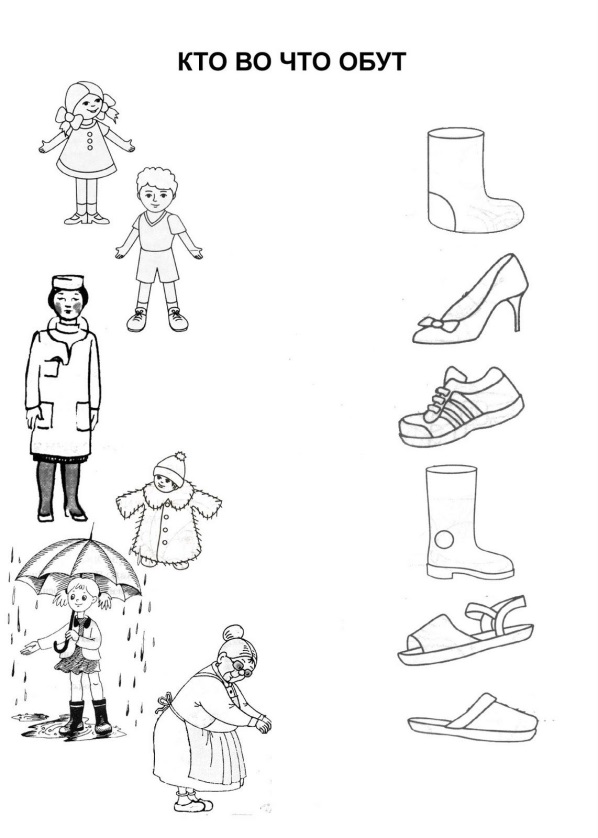 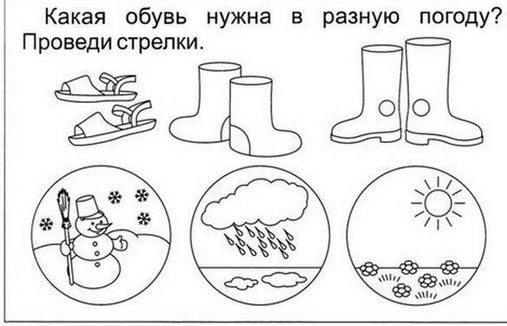 Спасибо за внимание!!!